CITY	OF	PENSACOLA	CRA  101 W. MAIN	STREET
(OPPORTUNITY	SNAPSHOT)
F E B R U A RY  2 0 2 4
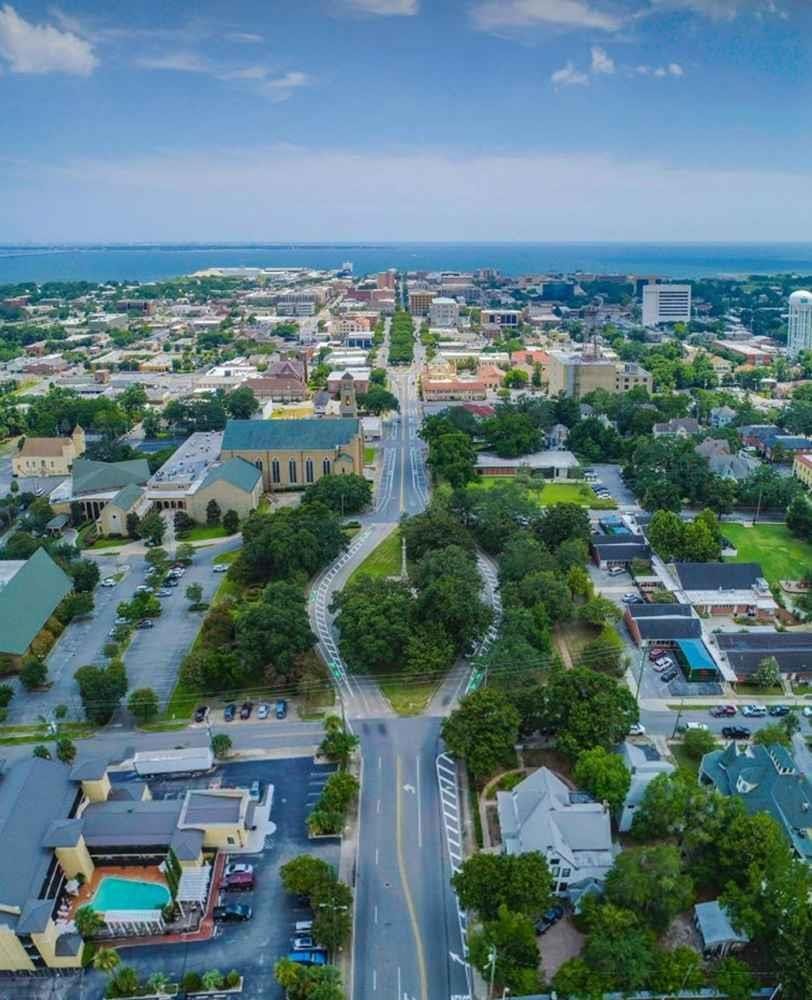 THE	OPPORTUNITY
“The pandemic housing boom was generous to the
Pensacola region…Downtown development and throughout  the City has remained on an upward trajectory…” – Wall  Street Journal (February 23, 2024)
Outlook for regional population and employment growth is  robust
101 W. Main St. (subject site) as standalone envisions multifamily
residential
However, redevelopment opportunity expands significantly with  prospective acquisition of Harbourview Office building and  parking garage
Collective opportunity to create a unique, large-scale mixed-use
development in-line with the vision of the waterfront master plan
Multifamily residential
Office
Hotel
Ground floor retail
DEMOGRAPHIC SNAPSHOT: 2022
City and County
Source: Census 2000 , 2010 , 2020 , ACS 2010 & 2022
POPULATION	GROWTH TRENDS
ESCAMBIA	COUNTY, CITY	OF	PENSACOLA
1.00%
0.80%
0.60%
0.40%
0.20%
0.00%
-0.20%
-0.40%
-0.60%
-0.80%
-1.00%
0.79%
0.50%
0.11%
2000-2010
2010-2020
2020-2045
County
City
Source: US Census; Florida-Alabama TPO LRP 2045
ESCAMBIA	COUNTY
EMPLOYMENT VS. POPULATION	PROJECTIONS  2020 TO	2045
0.90%
0.80%
0.70%
0.60%
0.50%
0.40%
0.30%
0.20%
0.10%
0.00%
0.80%
2020-2045
Population	Employment
Source: US Census; Florida-Alabama TPO LRP 2045
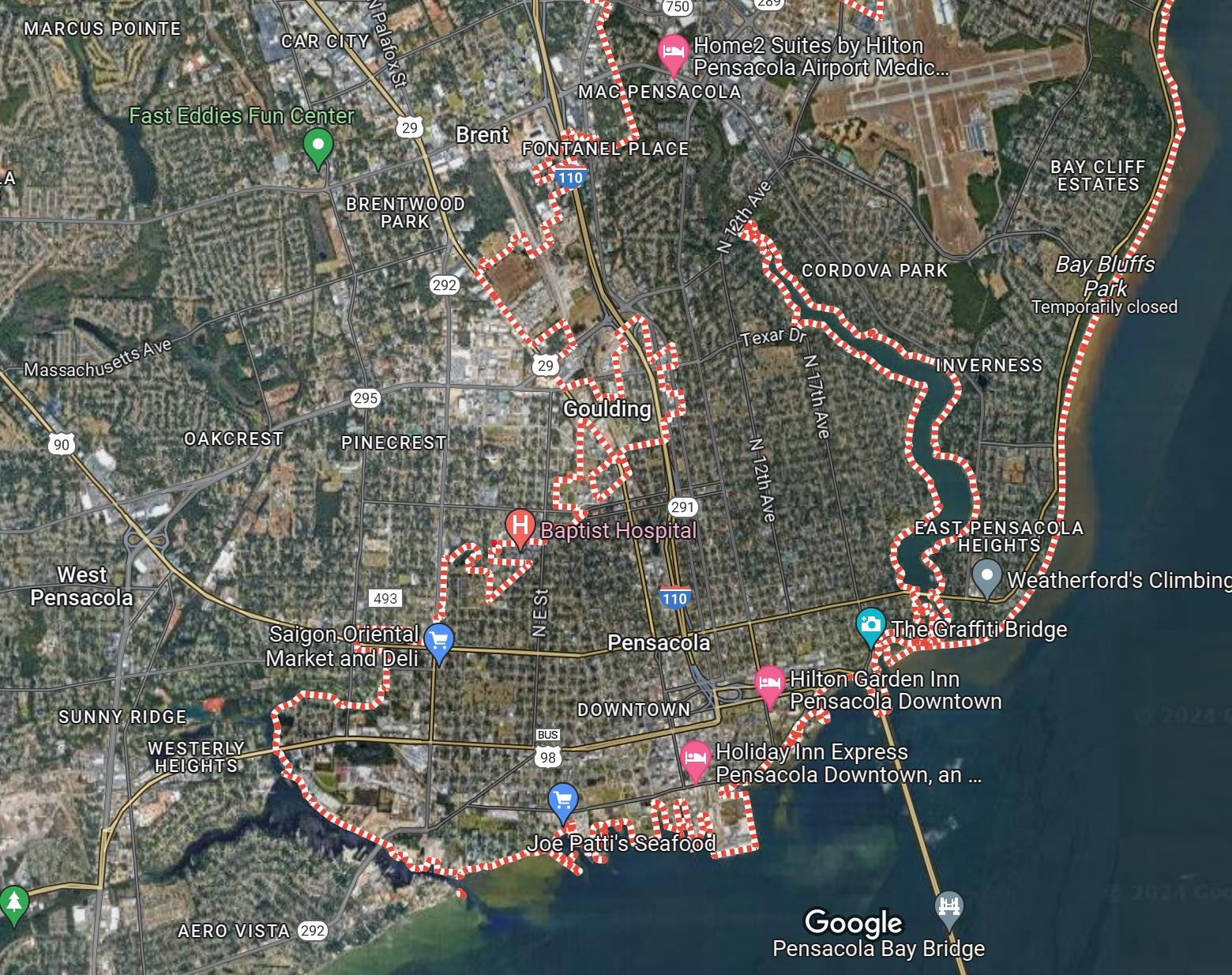 NEWER	MULTIFAMILY	RENTAL	–
DOWNTOWN	PENSACOLA
5
2
Includes Palmilla currently in lease-up
83% occupancy
Est. absorption 12-15 units per  month
Source: Costar
4
3
1
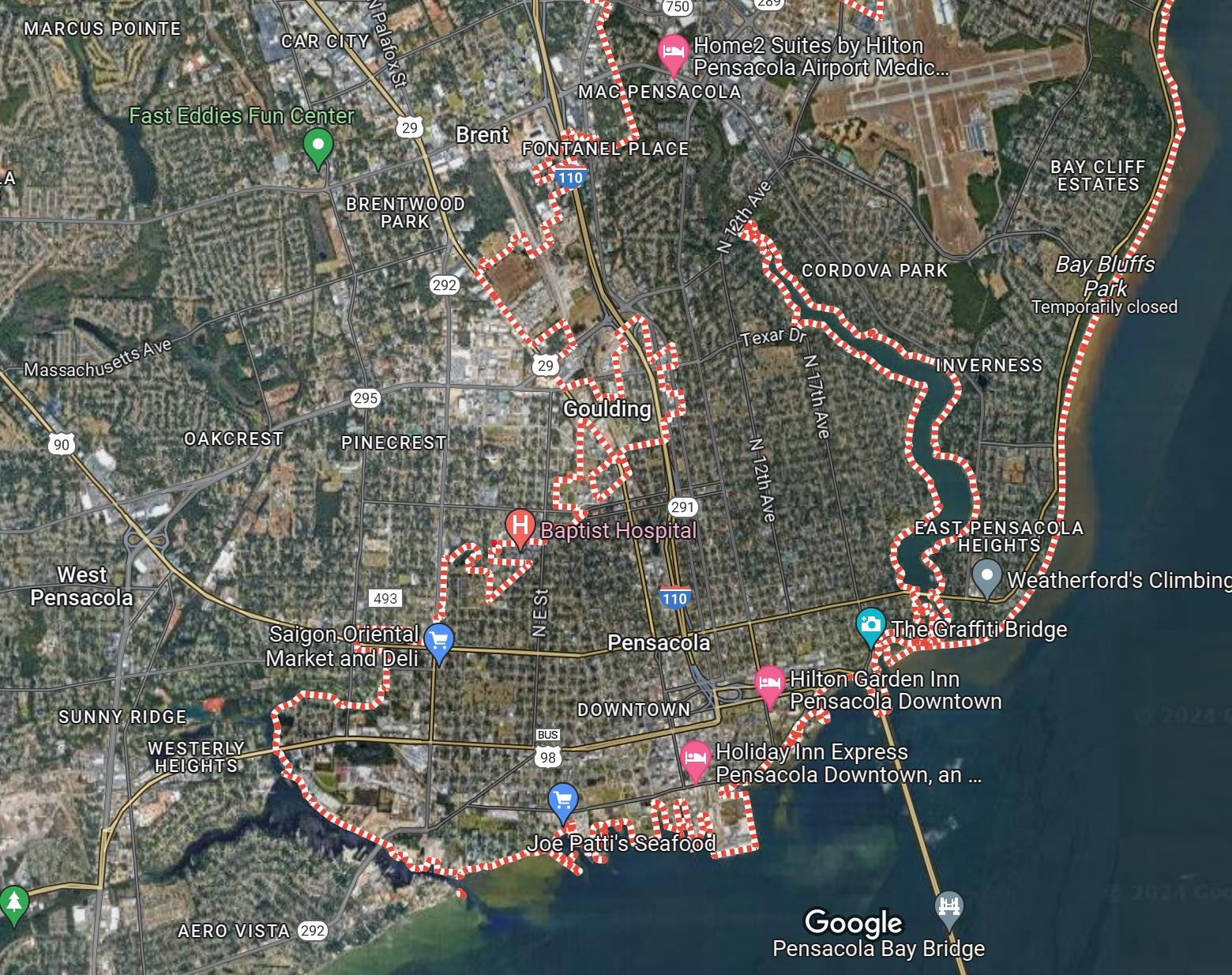 SELECT	NEW	OFFICE	–
DOWNTOWN	PENSACOLA  (>30,000	SF)
3 2
1
4
Source: Costar
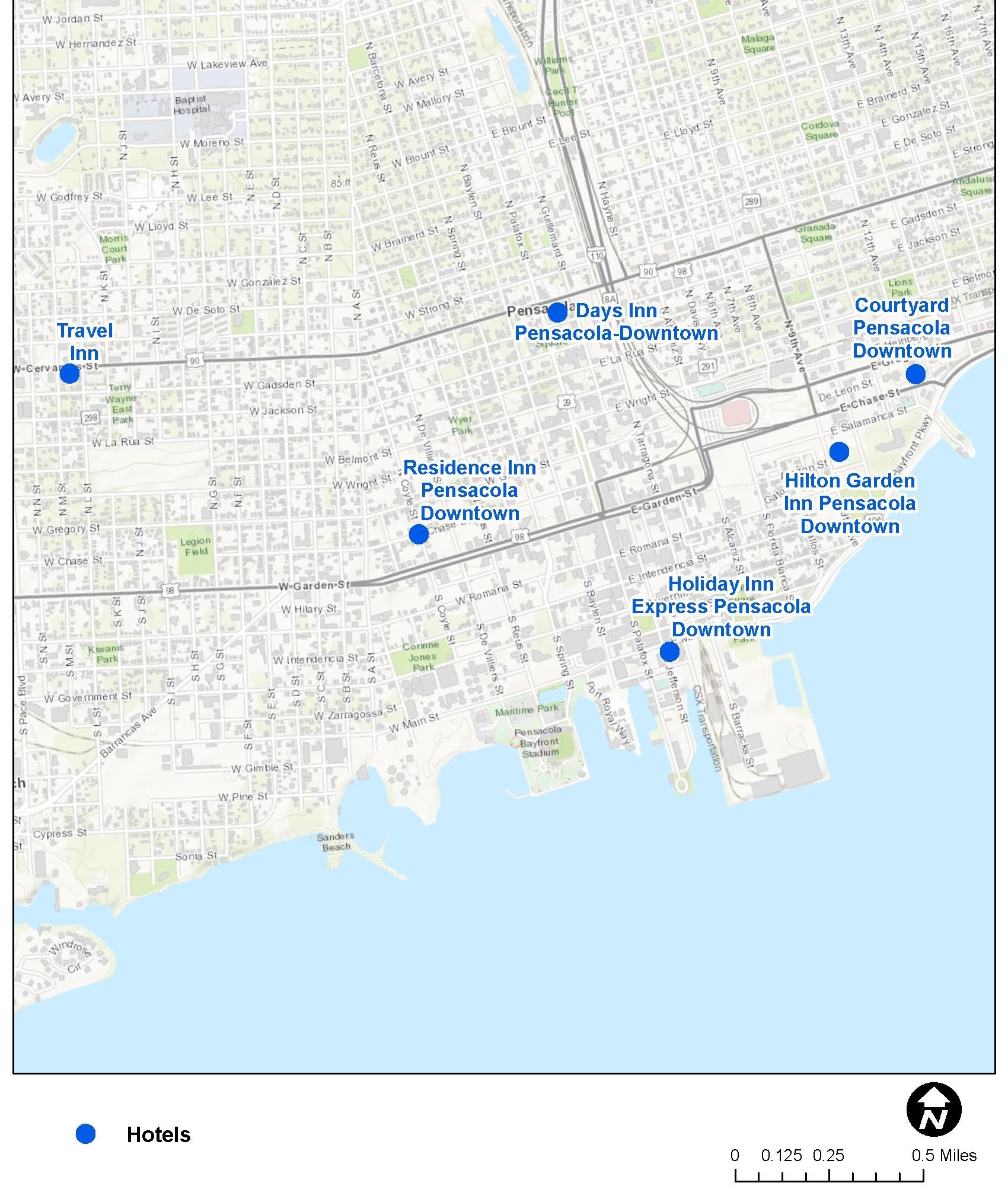 SELECT	NEW	HOTEL	–
DOWNTOWN	PENSACOLA  (>50	ROOMS)
Source: Costar